Ми йдемо до Національного музею Шотландії
Ми відвідуємо Національний музей Шотландії у



Ми вийдемо зі школи о
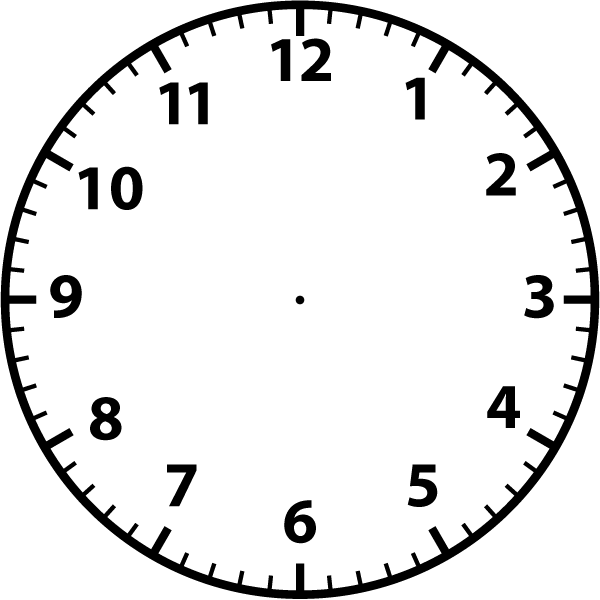 До музею ми доберемося…
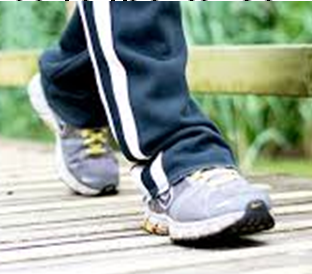 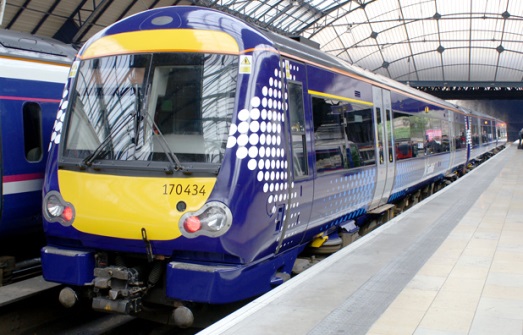 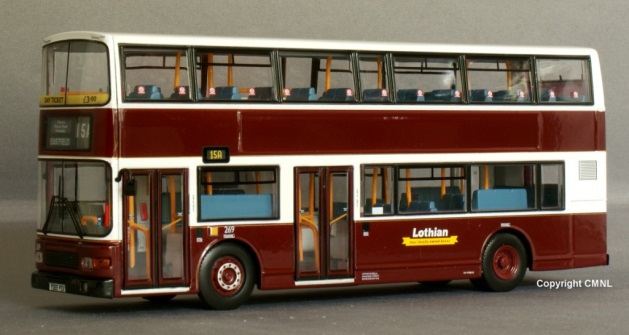 Пішки
Автобусом
Поїздом
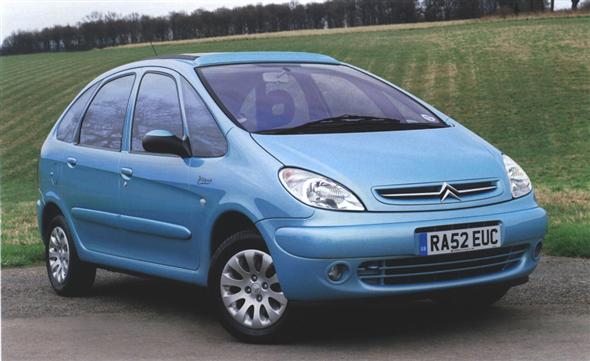 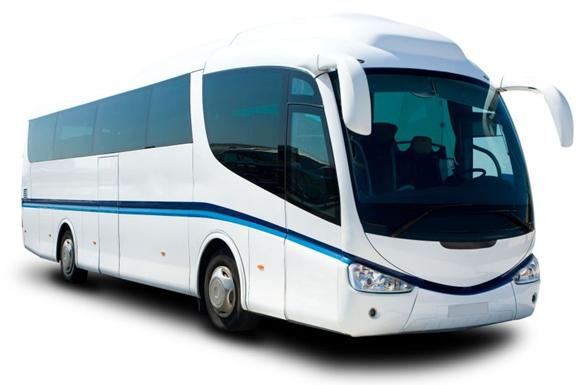 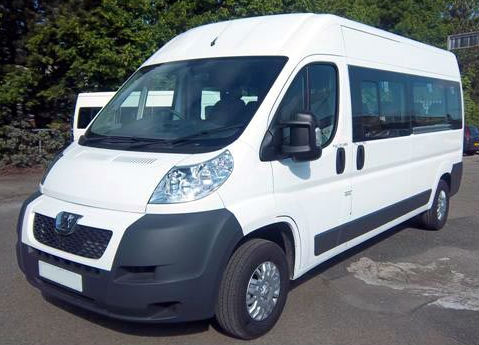 На мікроавтобусі
Автомобілем
На таксі
Вхід до музею
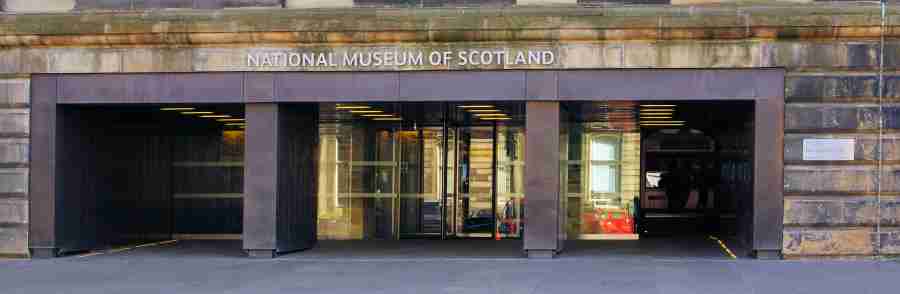 Ми зайдемо до музею через цей вхід. Ми можемо пройти через турнікет або натиснути кнопку, щоб увійти
Це вхідна зала музею
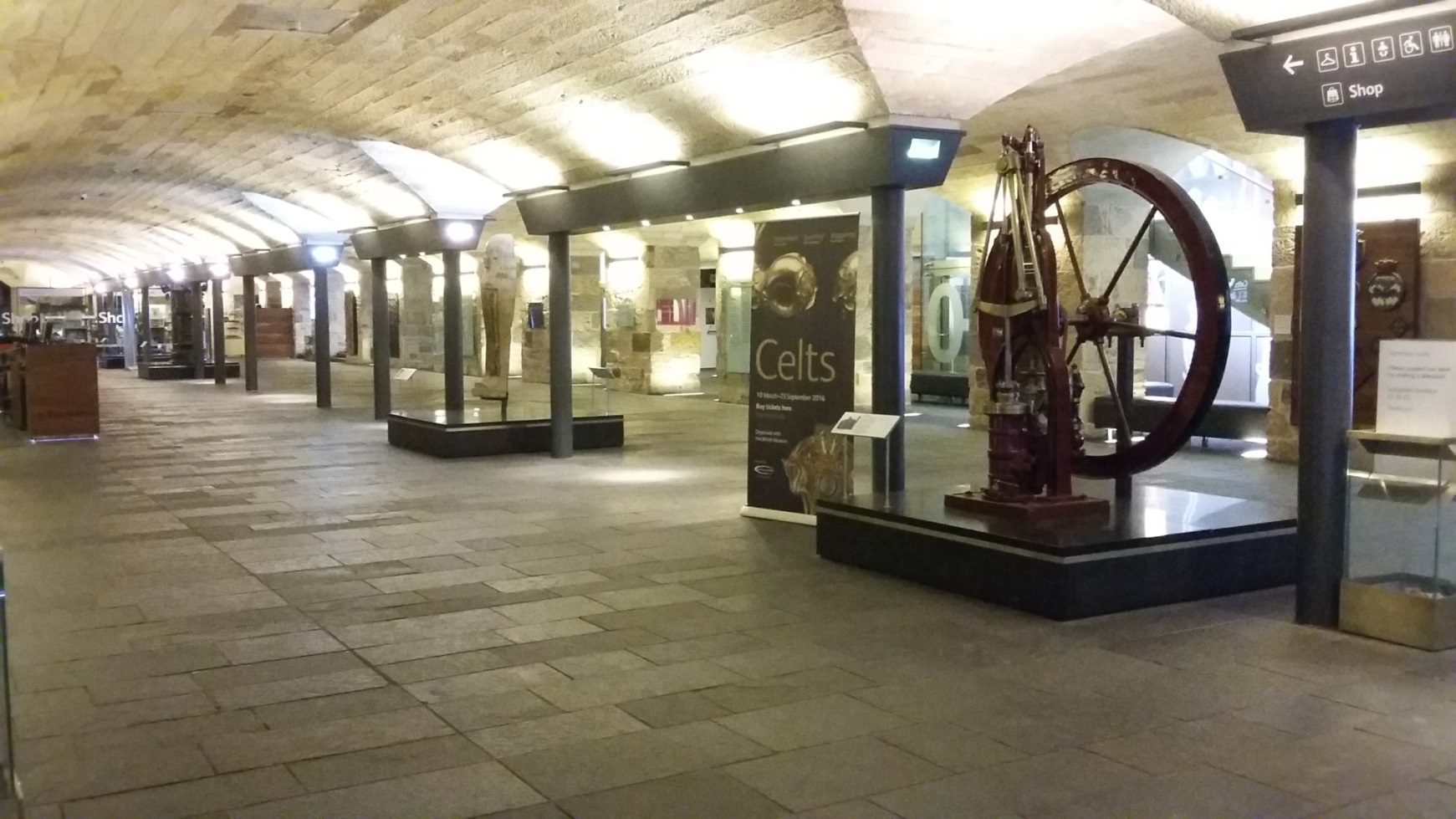 Там може бути багатолюдно.
Ми можемо зустріти провідника. Вони носять форму, яка виглядає ось так, і можуть бути у захисних масках.
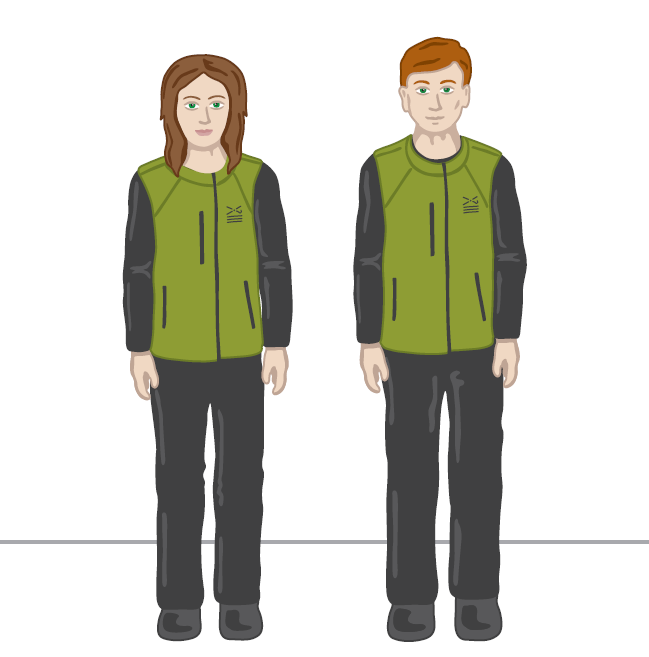 Ми можемо зустріти екскурсовода. Вони носять форму, яка виглядає ось так, і можуть бути у захисних масках.
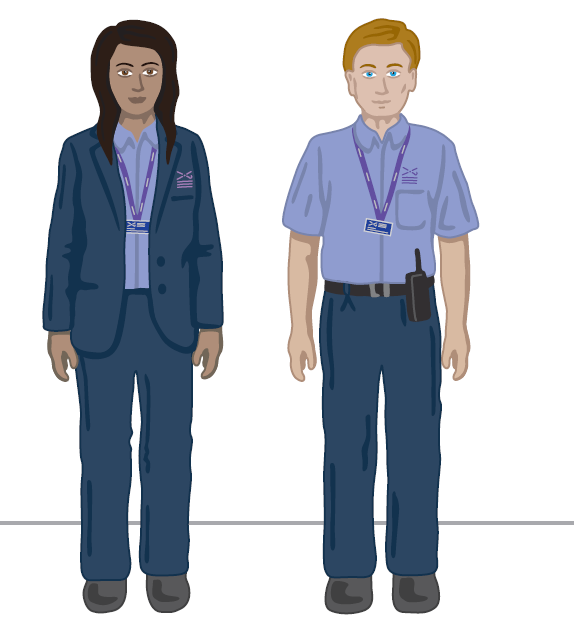 Це туалети у вхідній залі.
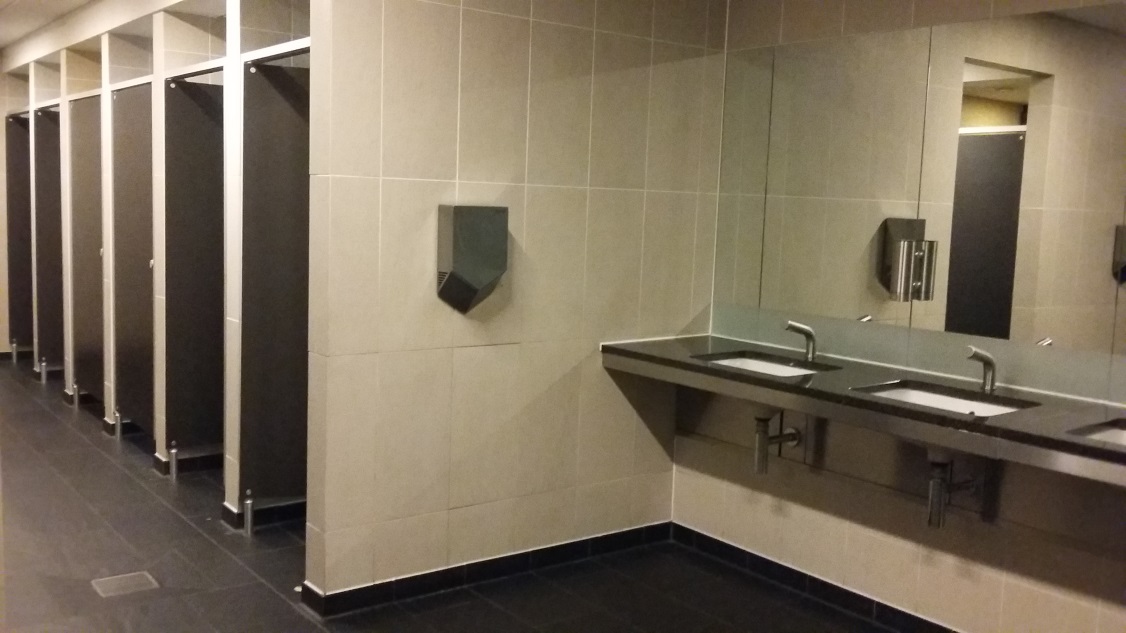 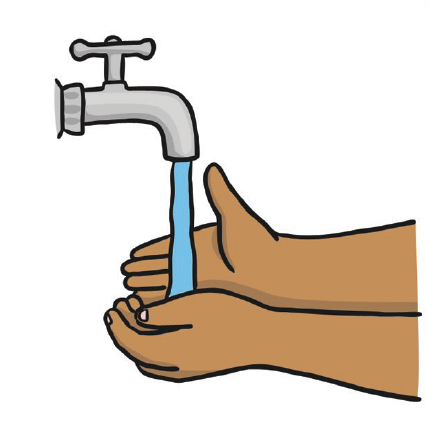 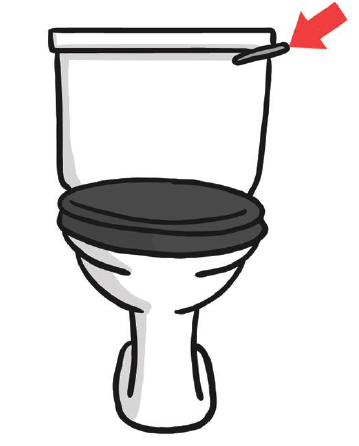 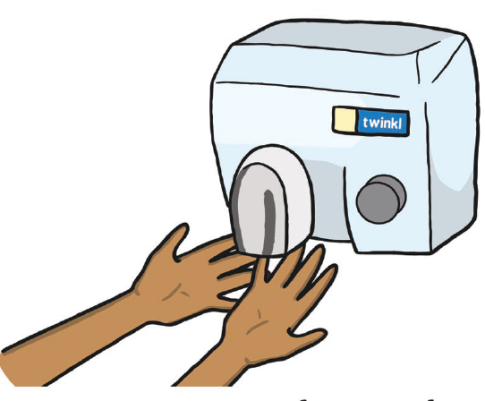 Сушарки для рук дуже гучні.
Із вхідної зали ми піднімемося сходами, щоб потрапити до Великої галереї. Також ми можемо піднятися на ліфті.
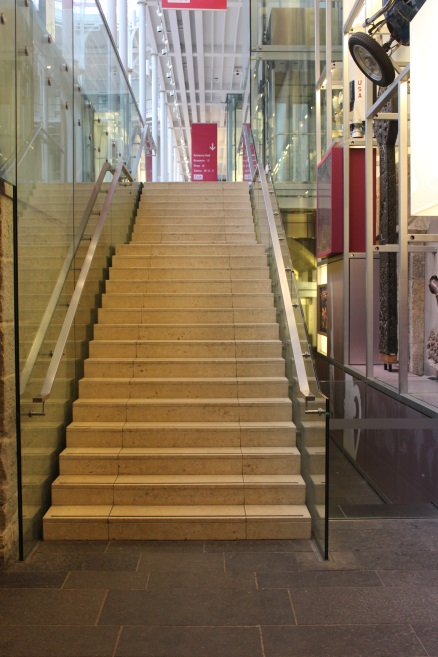 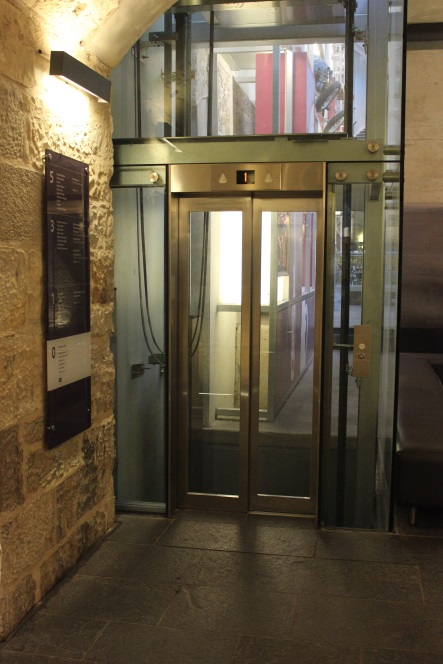 Ліфт
Сходи
Пересуватися по музею ми будемо групою. У музеї може бути багатолюдно та галасливо.
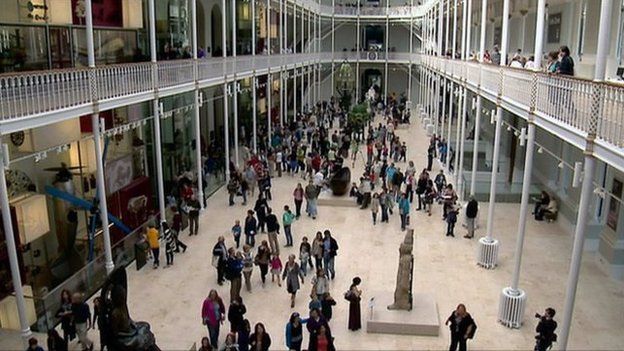 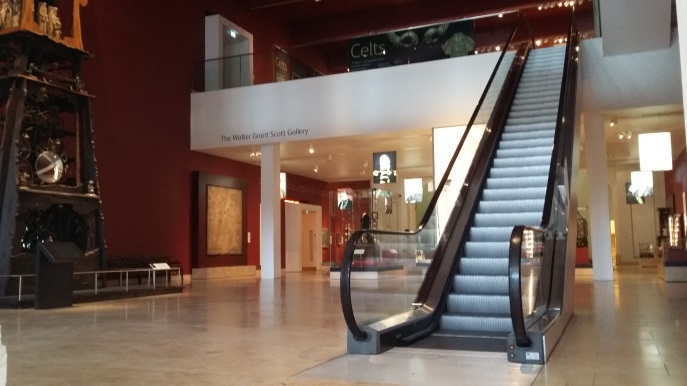 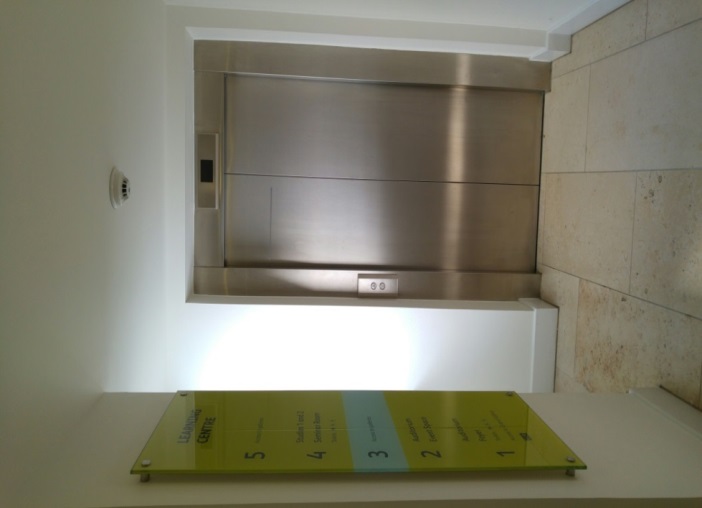 Ми можемо оглядати музей.
Ми можемо використовувати сходи, ліфт або ескалатор, щоб підніматися наверх.
Ескалатор
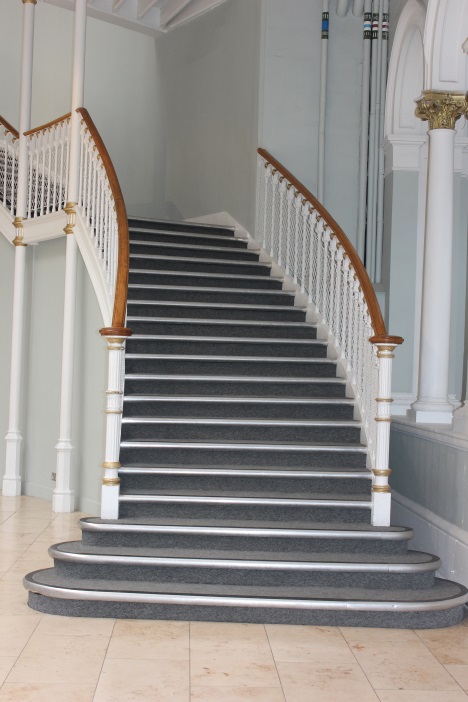 Ліфт
Сходи
7
Це станції дезінфекції, де ви можете очистити руки. 
Ці станції можна знайти по всьому музею.
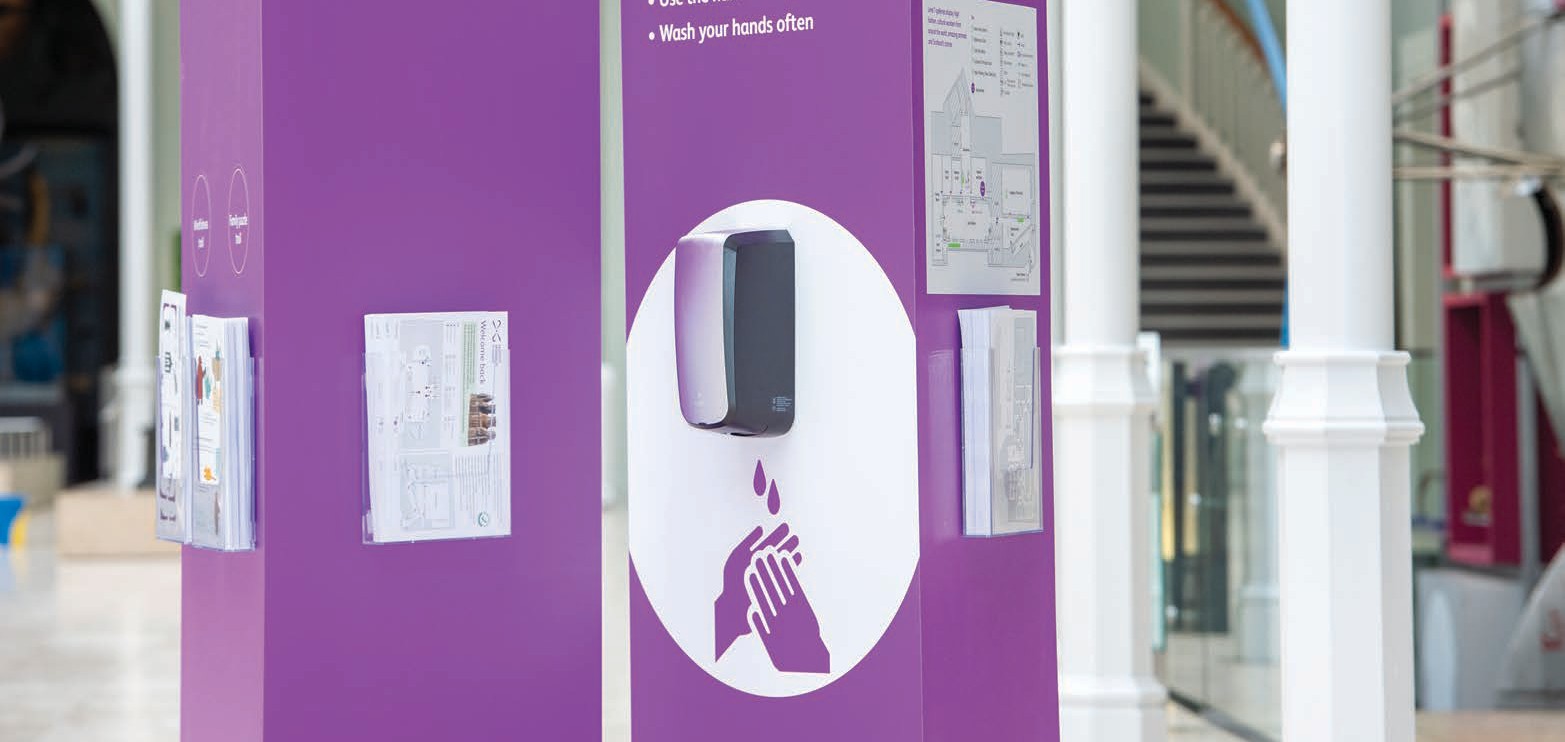 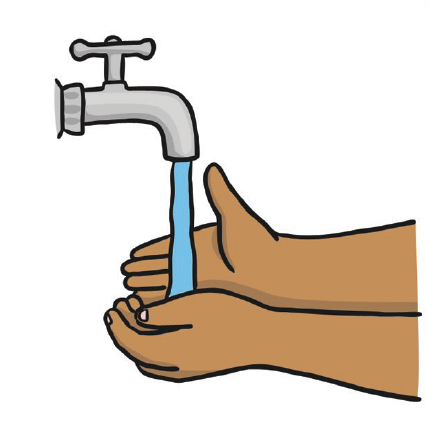 У музеї дуже багато різних речей. У ньому є об’єкти про…
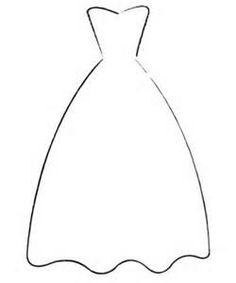 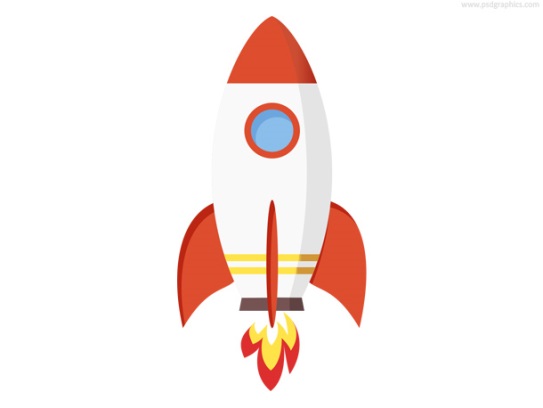 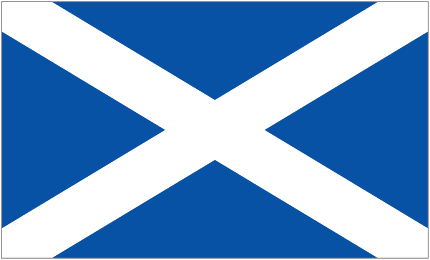 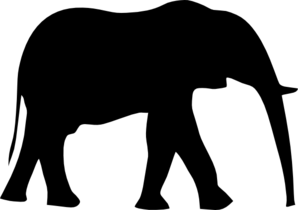 Космос
Шотландію
Моду
Тварин
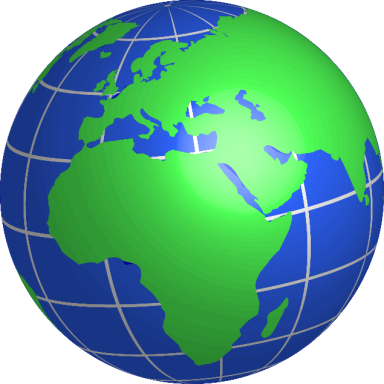 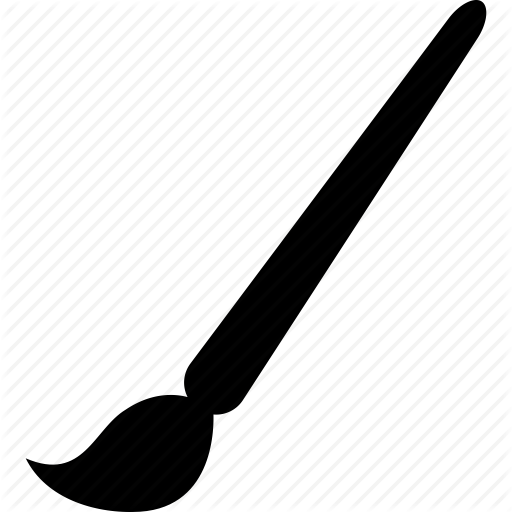 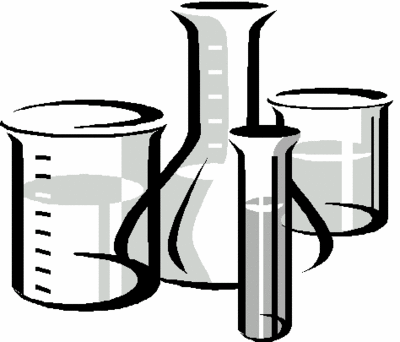 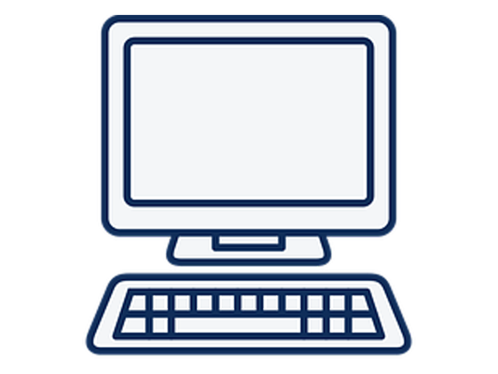 Мистецтво і дизайн
Науку і технології
І речі з усього світу.
Перебуваючи у музеї, ми…
Побачимо багато цікавих речей. Деякі речі ми бачили раніше, а деякі можуть бути для нас новими.
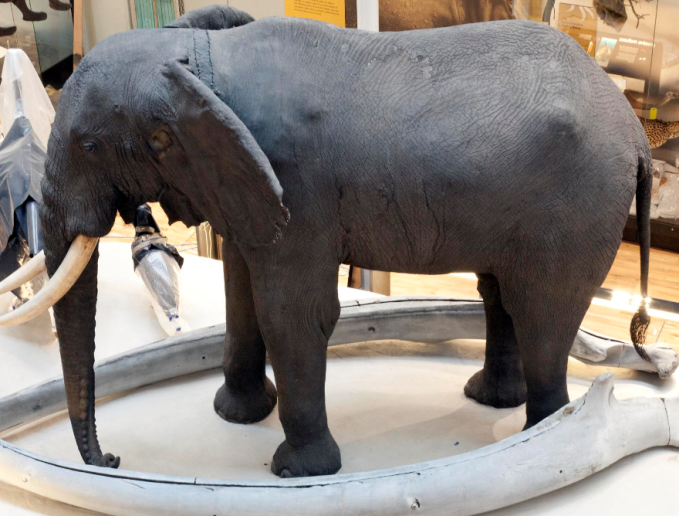 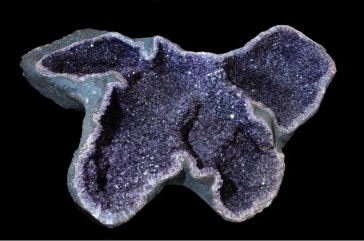 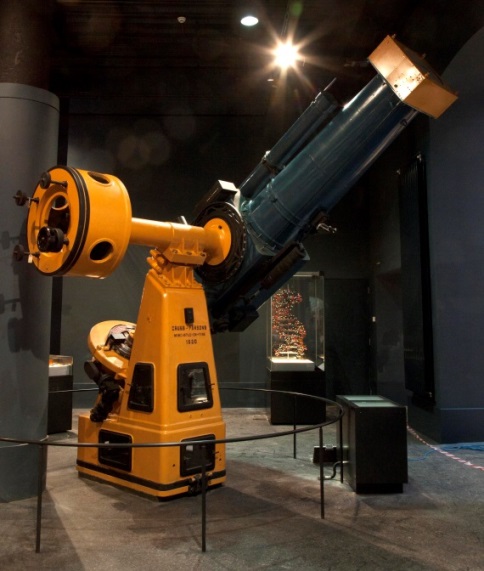 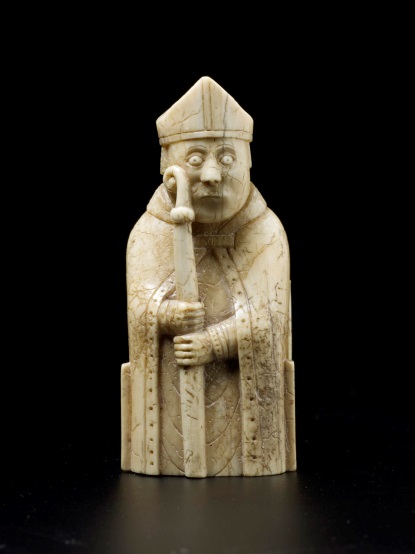 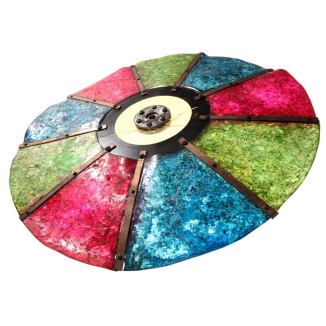 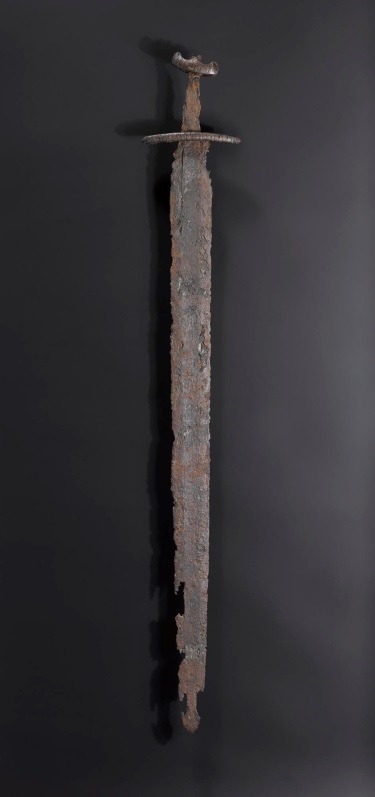 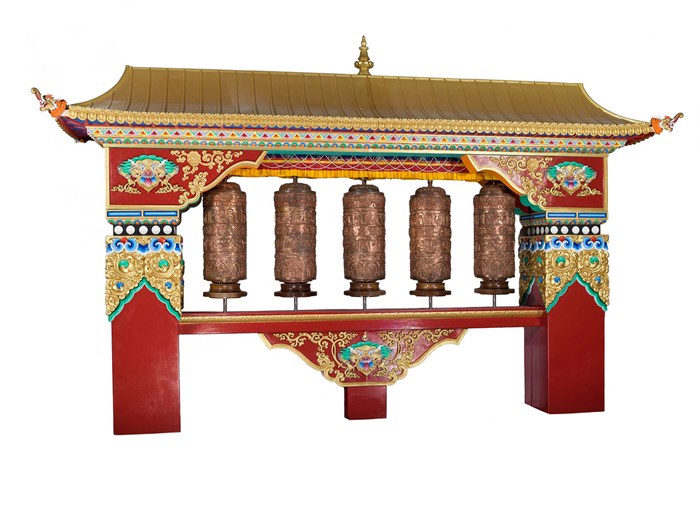 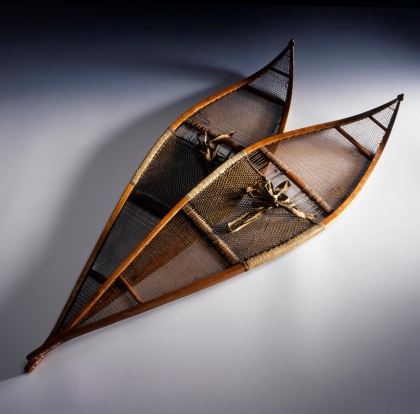 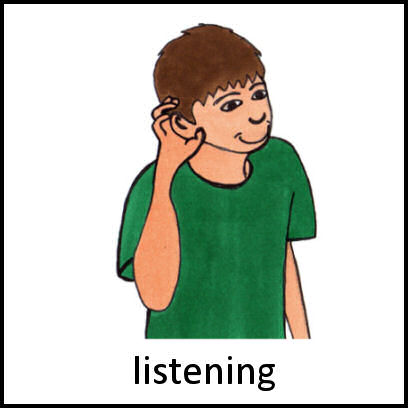 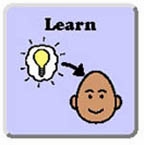 Слухайте наших дорослих
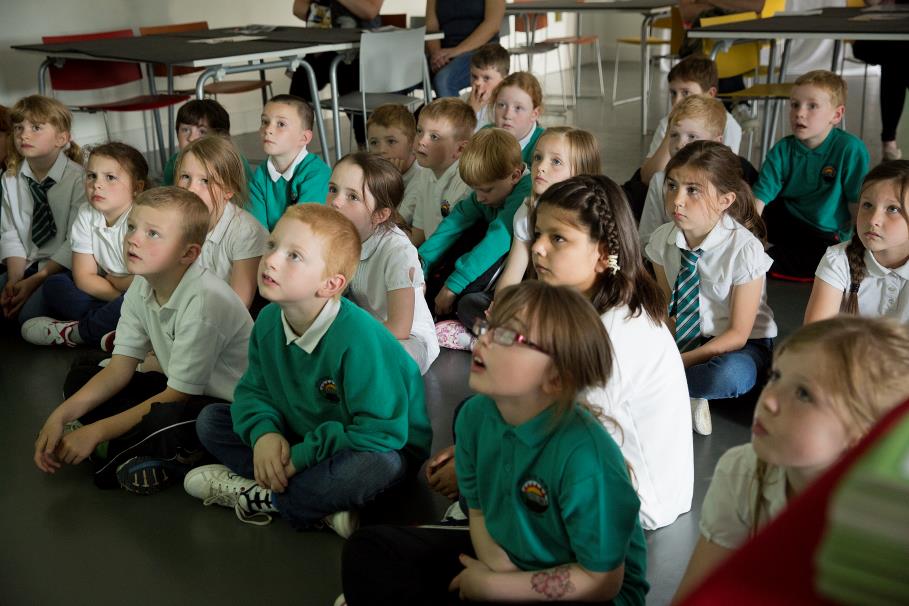 Ми можемо торкатися деяких об’єктів
Якщо ми побачимо на об’єкті знак «please touch», ми можемо його торкатись. Якщо ні, торкатись об’єкта не можна
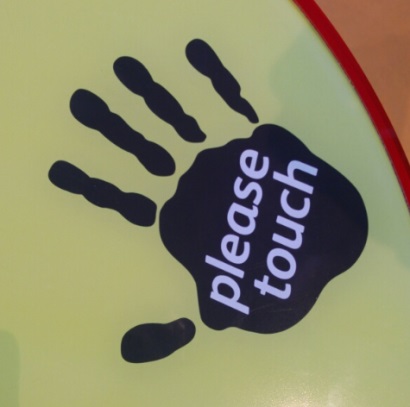 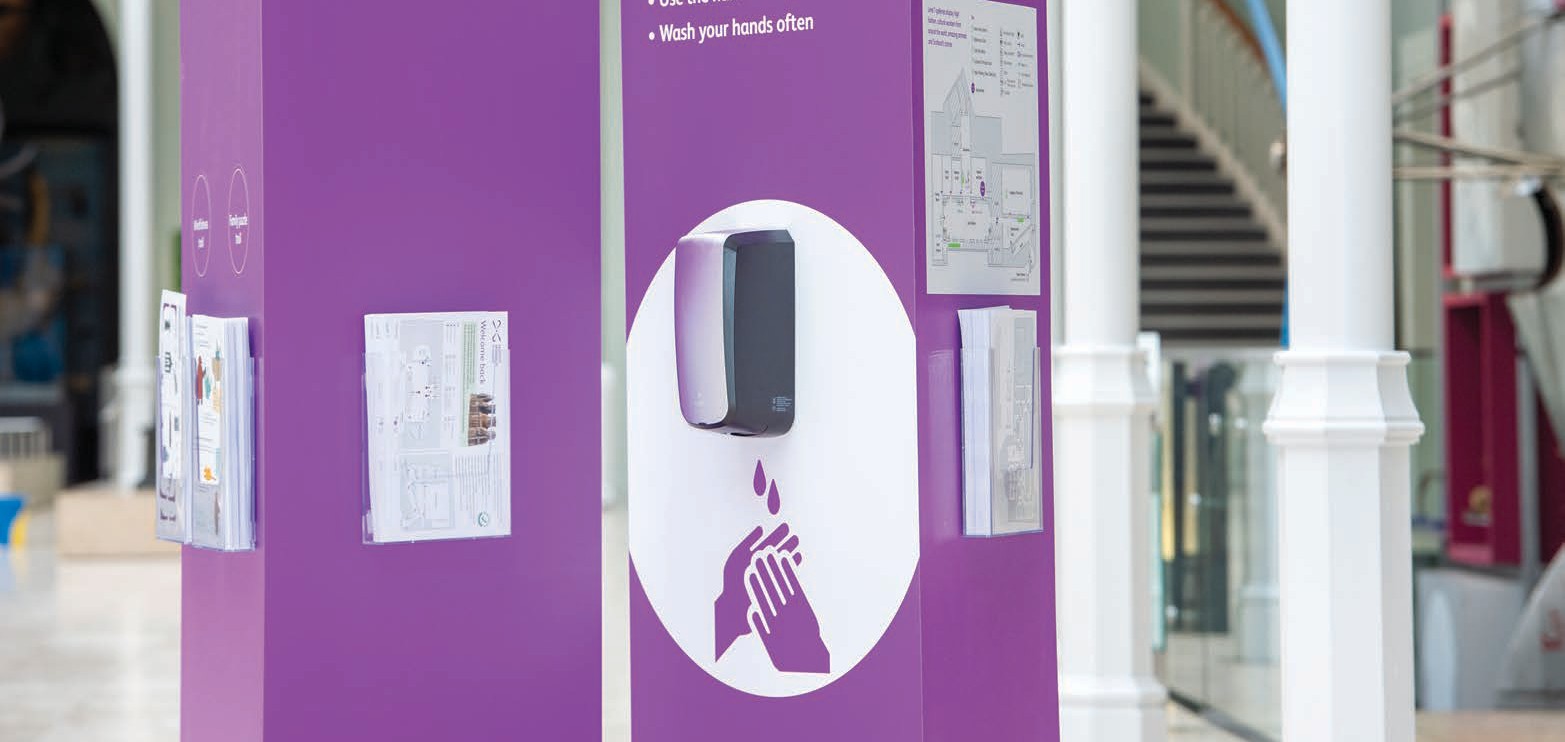 До і після того, як торкатись об’єктів, користуйтеся станціями дезінфекції.
Сьогодні ми дізнаємося про...
Ми подивимось на...
Додайте те, на що ви плануєте подивитись. 
Animals
Space
Vikings etc.
If you want to add in pictures of some of the museums’ objects you can search the collections here: http://www.nms.ac.uk/explore/search-our-collections/ 
This could be a fun pre-visit planning activity.
Ми можемо дізнатися про них більше.
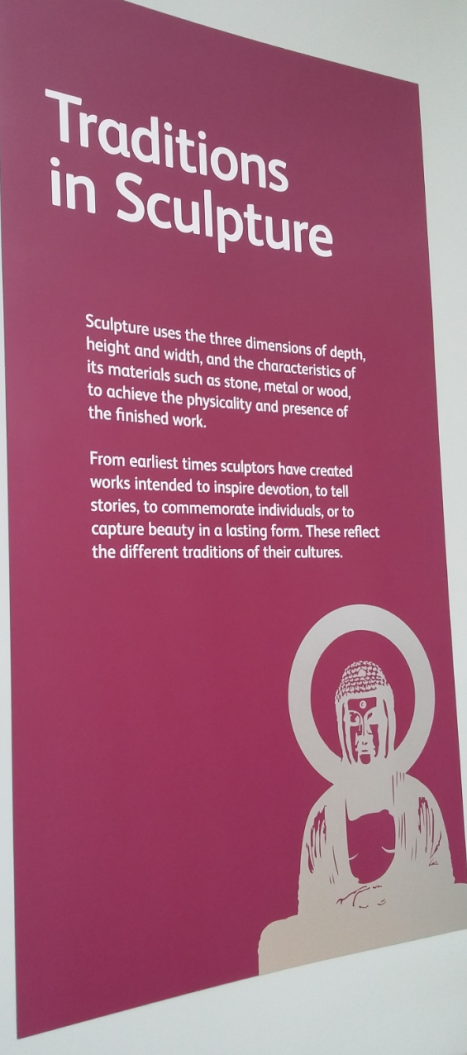 Написи на стіні та таблички на ящиках розкажуть нам про те, що ми бачимо.
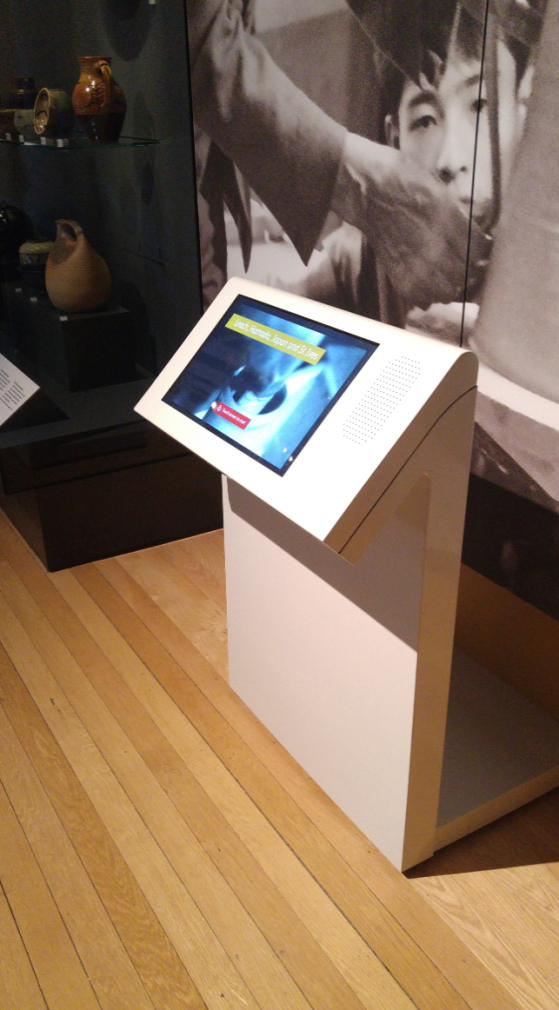 Також там можуть бути комп'ютери із сенсорним екраном, з яких ми можемо дізнатися більше.
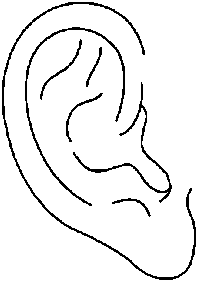 Ми можемо почути...
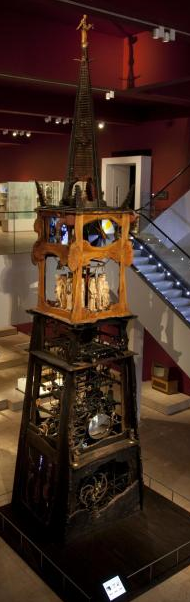 Інших людей, які розмовляють, кричать та сміються

Музику з Годинника тисячоліття або з музичних інструментів
Гудки, дзижчання та брязкіт від деяких машин
Якщо потрібна перерва або хочеться задати питання про музей, можна звертатися до когось, хто працює у музеї.
Вони носять уніформу, яка виглядає так:
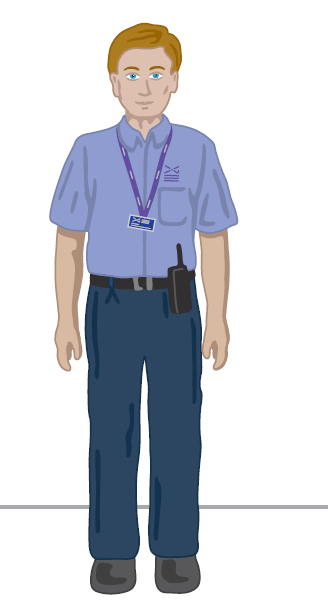 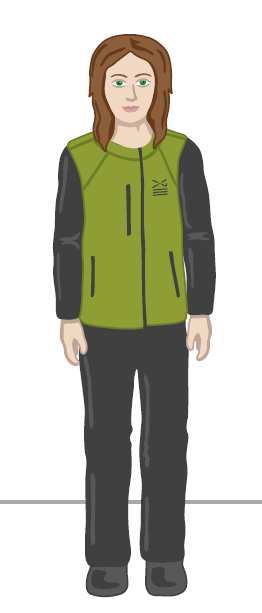 Провідник
Екскурсовод
Ми залишимо музей о
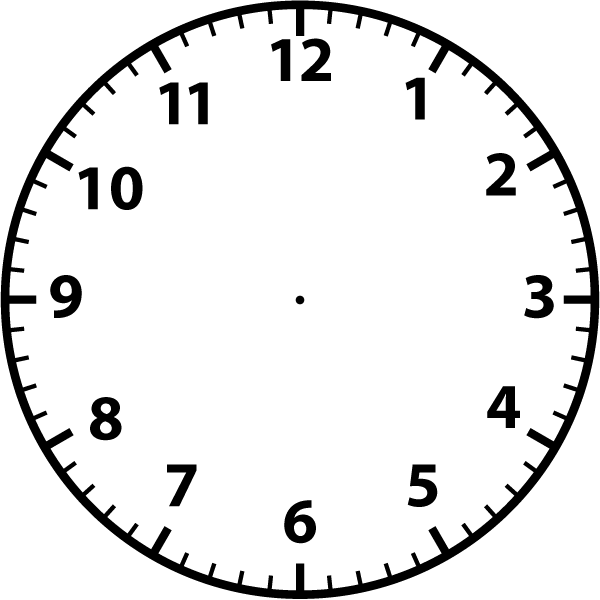 Та повернемося до школи.
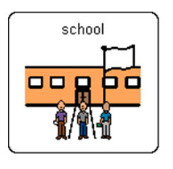